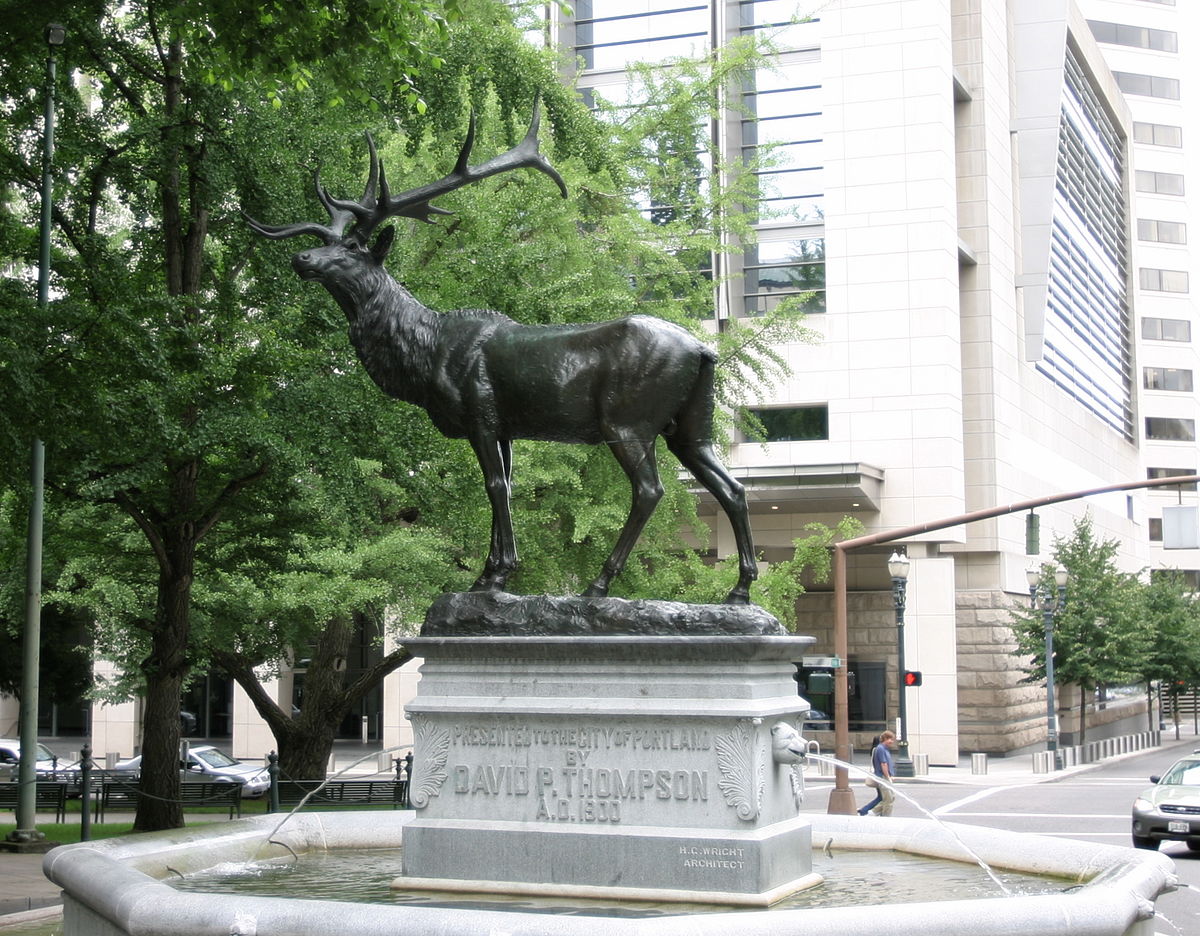 Monuments
Monuments to Leaders
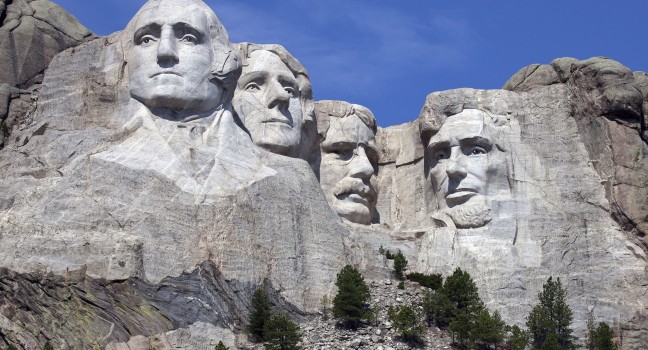 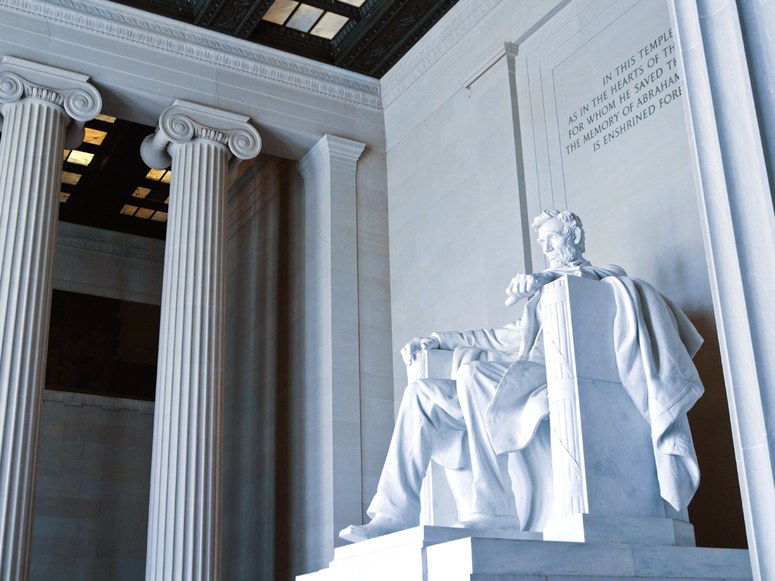 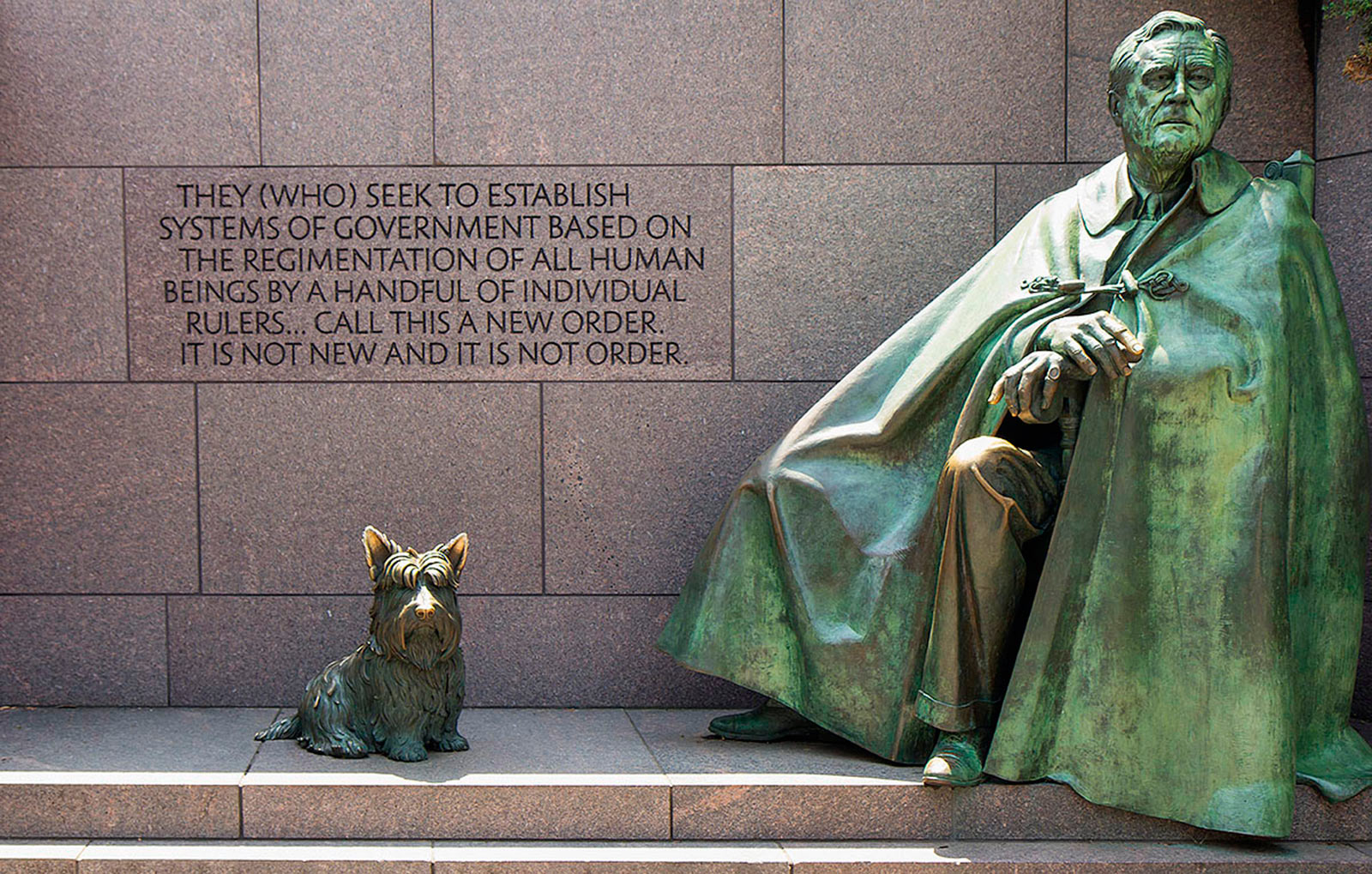 Monuments to War
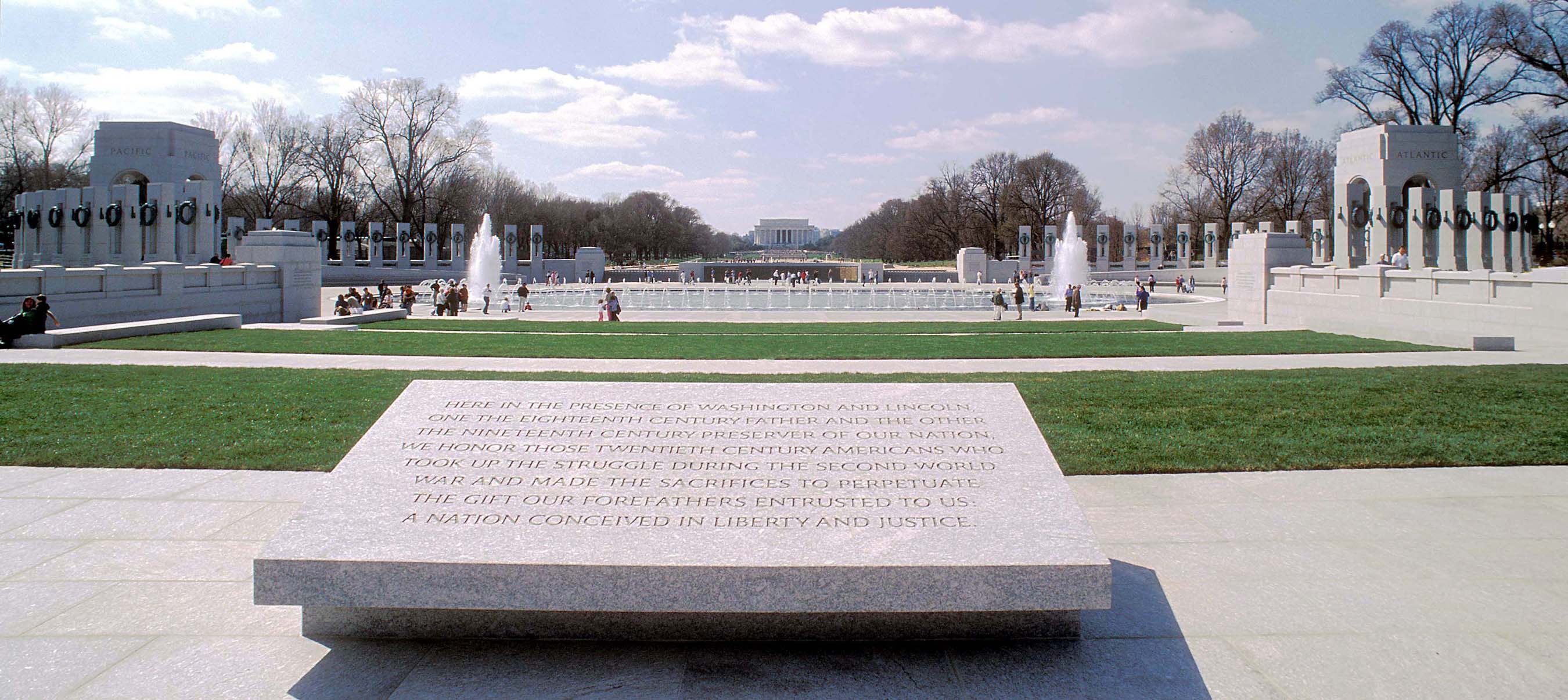 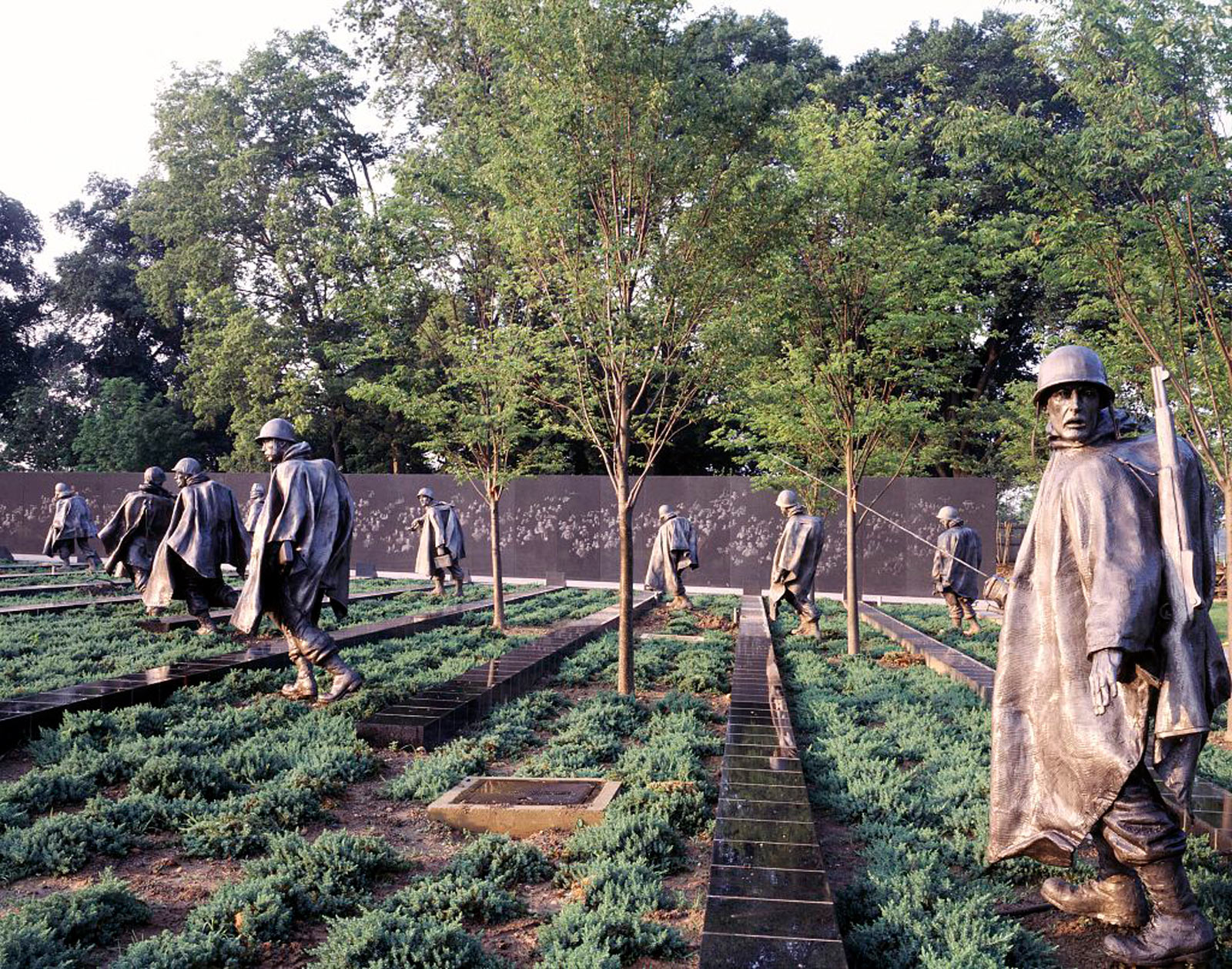 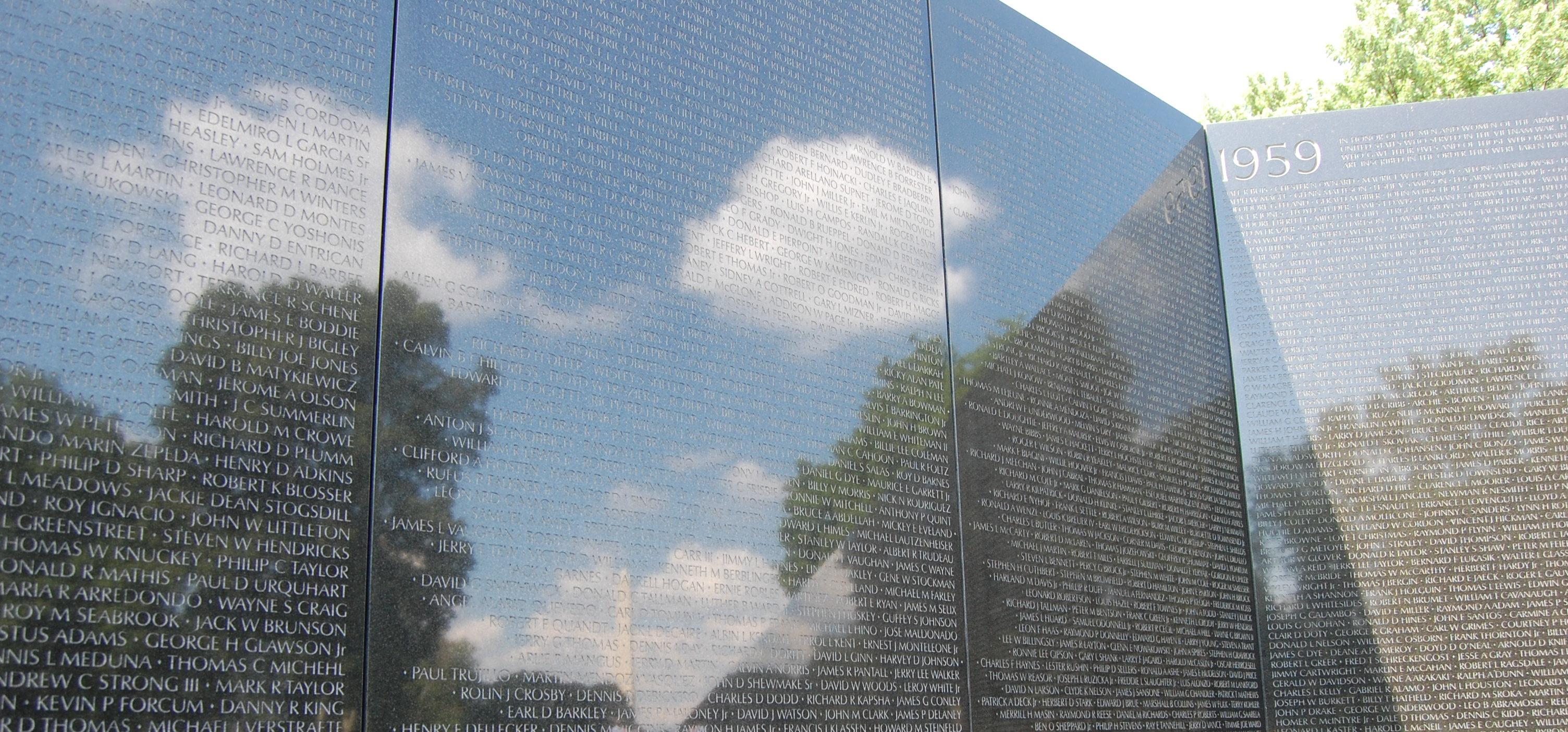 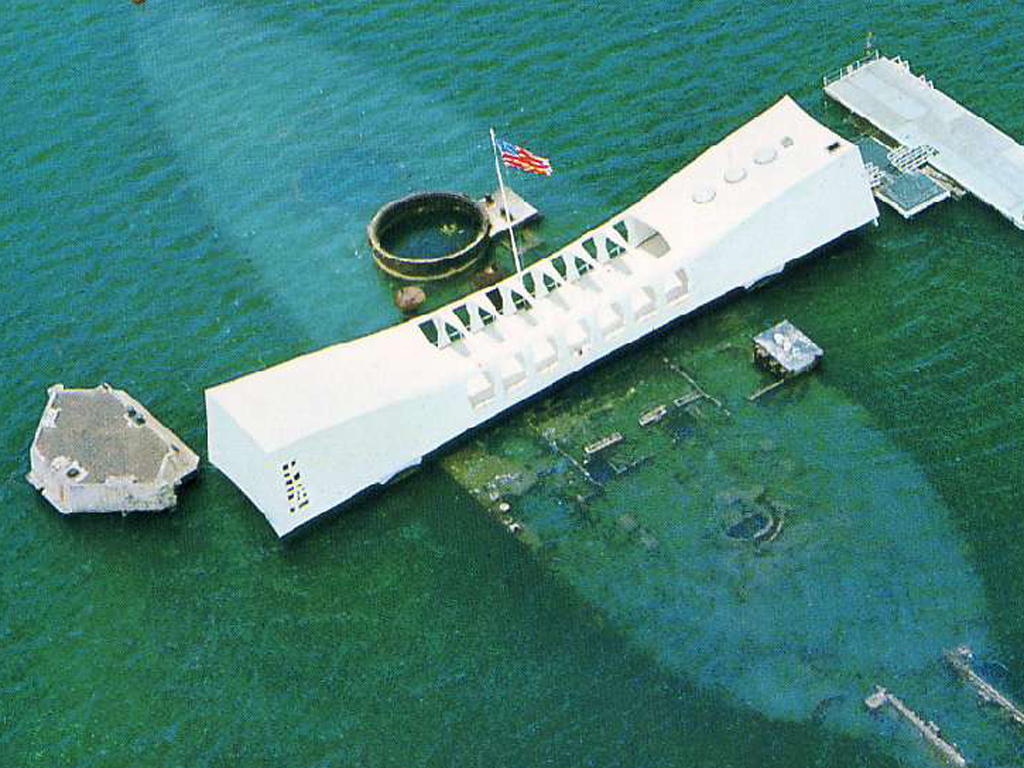 Monuments to moments
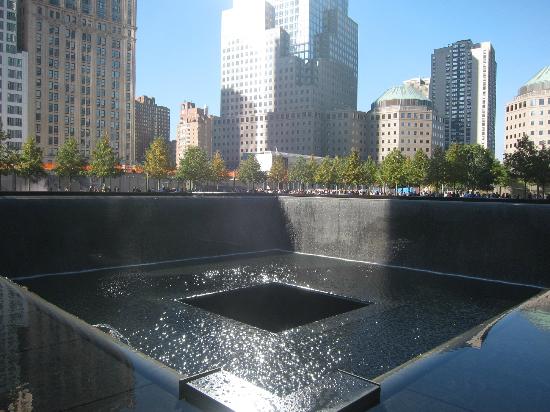 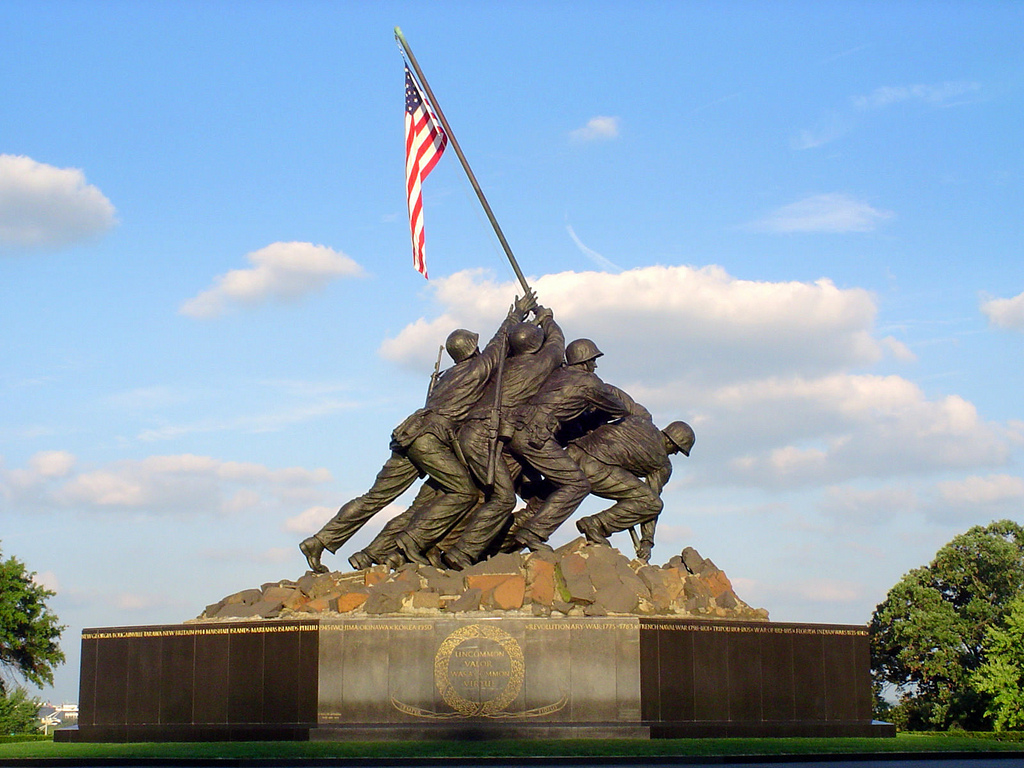 Monuments to Culture?
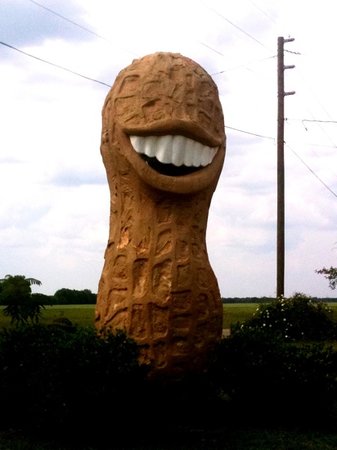 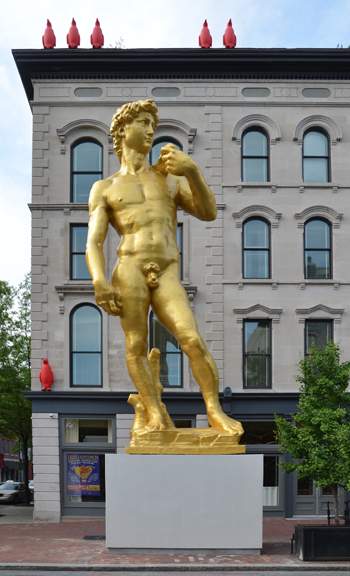 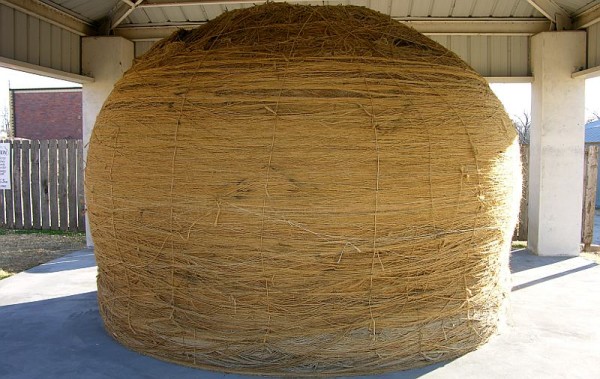